Caratula
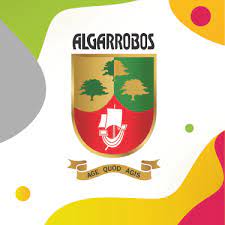 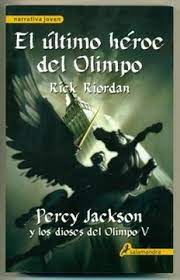 Autor: Rick Riordan
Sexto A de primaria
Alumno: Lucciano Leon Carpio
Llega el fin del mundo y un Pegaso aterriza arriba  de mi carro ,
 era una perfecta tarde y era oficial que no conduciría hasta la
 semana siguiente cuando era mi cumpleaños,
Paul mi padrastro me llevo a mi y a mi amiga Rachel a una playa
 donde nos dejo conducir su auto .Llegamos a un ligar muy lejos
 de donde llegamos con el carro , y llego Blackjack un Pegaso
 viejo amigo mío, después de un rato
Nos despedimos de Rachel , Blackjack y yo salimos volando y 
llegamos hasta donde la Princesa Andrómeda , por el camino 
vimos un gigantesco Mascaron de proa y a mi se me encogió el
 estomago y con Blackjack caímos a la cubierta inferior.
Los sueños de los semi dioses son una molestia. La cosa es que nunca fueron sueños solo fueron visiones , presagios y otros fenómenos que suelen confundir. Una vez soñé en lo alto de una montaña encima del monte Othy s , también conocido como monte Tamalpais en California.
Había hombres con armaduras oscuras y estaba el Titan Dorado.
Ahora en el pabellón del Castillo, escondido detrás de una columna griega. Sentí como si estuviera mi cabeza en un microondas y vi una figura enorme y oscura inclinada sobre mi.
Estábamos sobre un risco de los bosques de Connecticut. 
O al menos parecía Connecticut o ósea, montones de arboles, grandes 
Casas y muros bajos de piedra.
La casa , blanca y de estilo colonial era de dos pisos. Aunque
 tuviera la pista al otro lado de la colina daba la sensación de estar 
Plantada en medio de la nada. Se veía la luz en la ventana de la cocina , bajo un
 manzano había un columpio viejo y oxidado.
No me imaginaba a mi mismo en una casa como aquella ,con un patio de verdad
 y esas cosas . Había vivido toda mi vida en apartamentos minúsculos o internados.
 Si realmente era la casa de Luke, 
me pregunte porqué habría querido marcharse de allí
La señorita O Leari empezó a roncar ,de no habrá sido por rugido del trafico que
 subía del autopista ,seguro que habría despertado al vecindario
Si no hubiera sido la madre de Luke , no les habría abierto la puerta de noche a dos 
desconocidos . Pero aquella mujer no se parecía nada a la madre
de Luke.
El campamento se prolongo aquel verano. Todavía duro dos semanas mas, justo 
hasta el comienzo del curso y debo reconocer que fueron las dos mejores 
semanas de mi vida.
Grover se había hecho cargo de sátiros buscadores y estaba buscándolos por todo 
El país para encontrar mestizos. Los dioses cumplían su promesa. Estaban aparecie-
ndo semidioses por todas partes y no solo en Estados Unidos , sino también en 
otros países . Nico tenía a unos cuántos obreros muertos trabajando en la cabaña de
 Hades. Aunque él sería por ahora su único ocupante.
Annabeth y Quirón estaban considerando la posibilidad de crear una nueva ala
 de cabañas para que todos contarán con suficiente espacio, La cabaña de Hermes 
Ya no estaba tan abarrotada como antes, porque muchos de los chicos no reconocidos 
Había recibido la señal de sus progenitores.
Vocabulario
Pintarrajeado: Tener alguna prenda con líneas de colores| En la tienda de Marta se robaron 10 vestidos pintarrajeados.

Predilectos: Es cuando prefieres algo o a alguien , como decir favorito| El campo es mi lugar predilecto para pasar el día.

Refinados: Algo muy fino muy bien portado con modales| 

Colma: Llenar algunas cosas| Por colmar mucho la jarra de agua se me esparció. 

Contemplo: Quedarte mirando algo| San Josemaría contemplo un cuadro de la Virgen de Guadalupe antes de fallecer

Descomunal : Que se sale de lo común por su gran tamaño o por otra cosa| Fui a la sierra del Perú y vi lo    descomunal que eran los cerros.

Proa: Parte delantera de una embarcación o de una avión| Estaba remando con mi barco y choque con una piedra y la proa se rompió.

Hedor: Olor desagradable de algo| Paso el camión de basura y el hedor era muy fuerte.

Fragor: Ruido resonante y prolongado| No llegue a la reunión porque mi alarma no hiso fragor.

Refulgiendo: Emitir fulgor o brillo muy intenso| Mi lampara de mi cuarto no esta refulgiendo.
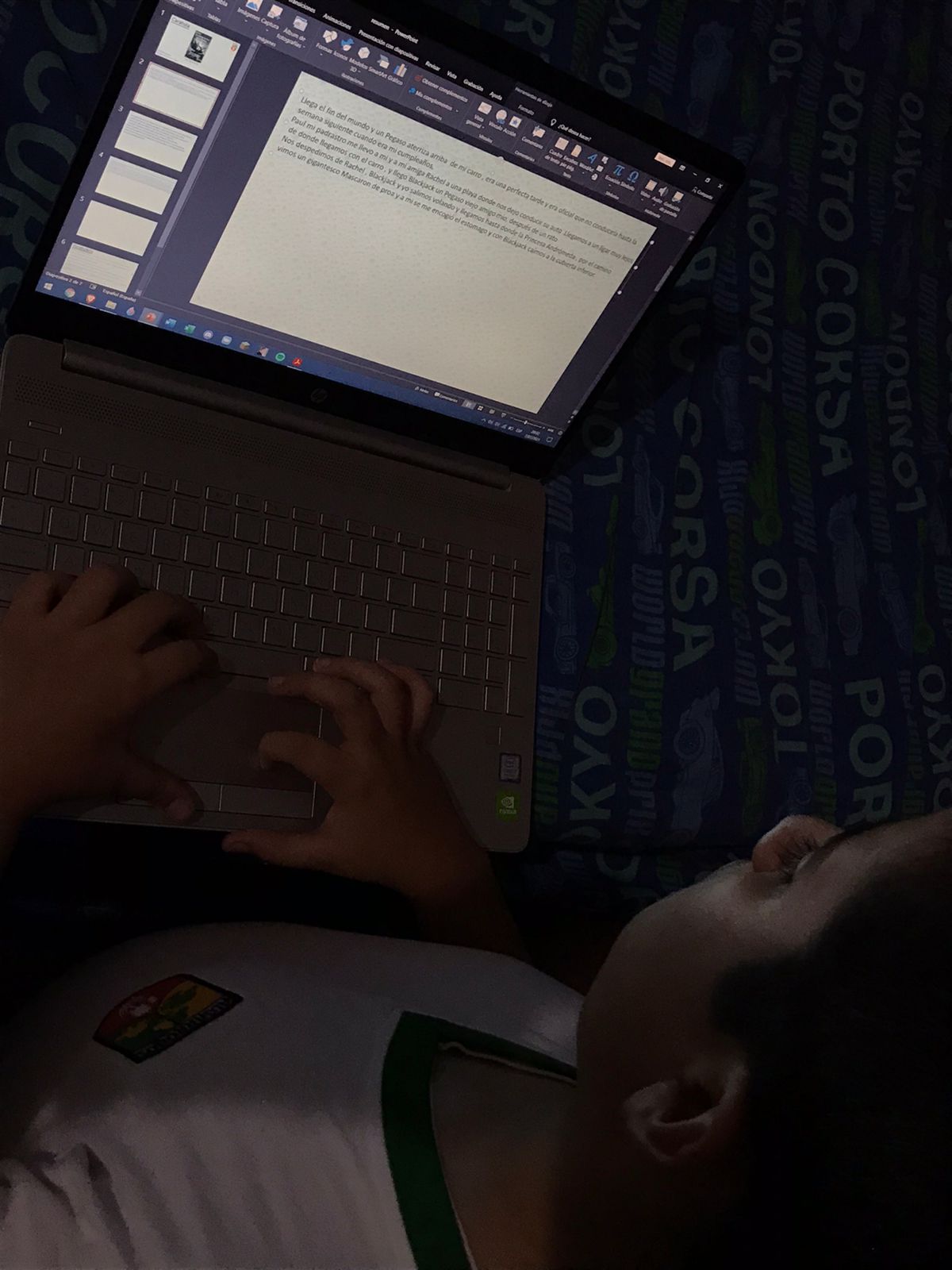 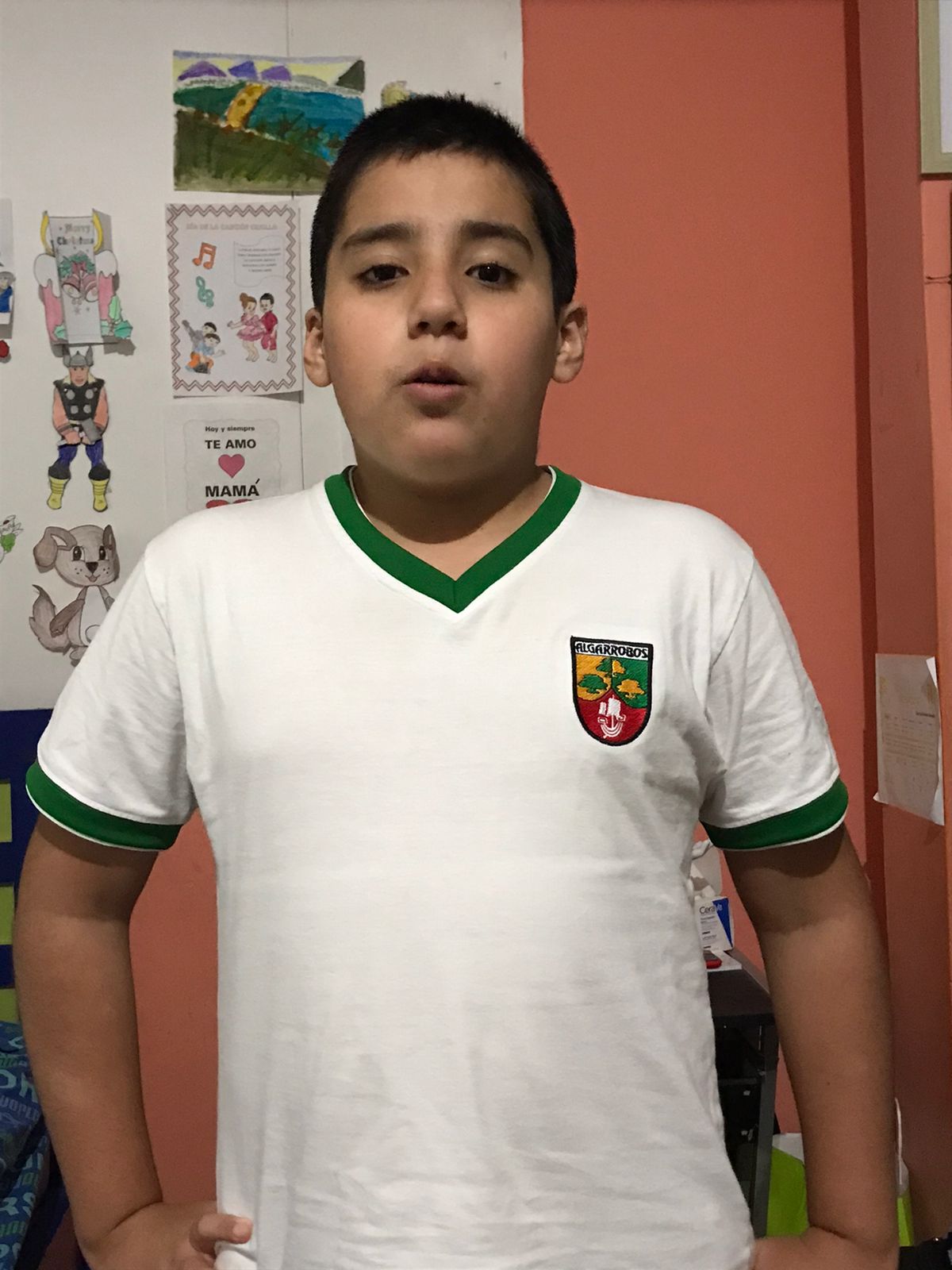 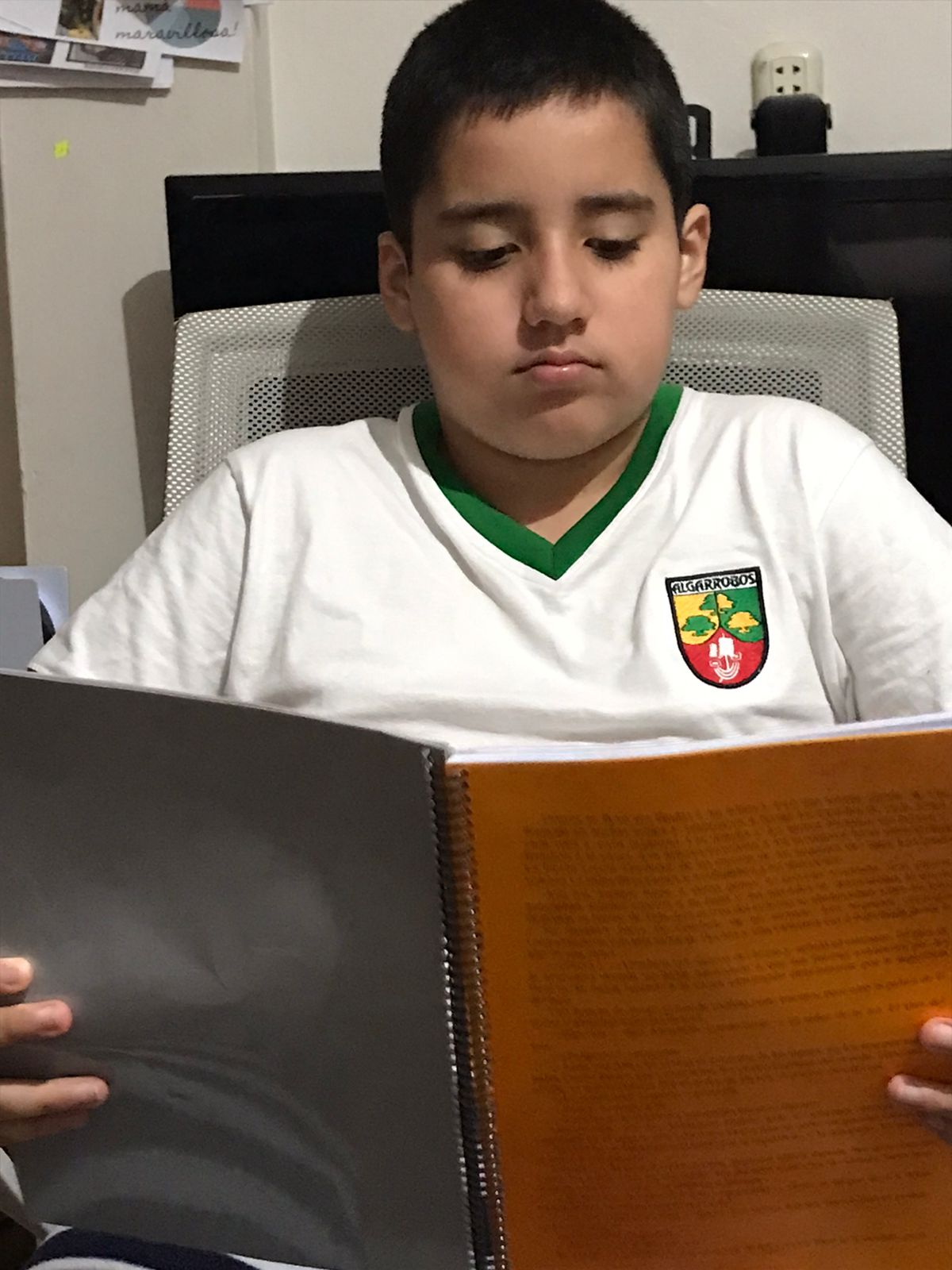